Економічний механізм розвитку та охорони рекреаційних ресурсів України
Рекреаційне природокористування - використання природних ресурсів і умов рекреації, що включає вплив природи на людину з метою відновлення здоров'я та працездатності, а також вплив відпочиваючого людини на природу.
Рекреаційне природокористування пов'язане з використанням рекреаційних ресурсів.
Рекреаційні ресурси - природні та соціогенні об'екти, які на сучасній стадії розвитку суспільства використовується для задоволення його рекреаційних потреб.
Рекреаційні ресурси поділяються на дві основні групи: природну і соціогенних.
Види рекреаційного природокористування
За час відпочинку - короткочасний і тривалий, літній та зимовий;
За ступенем організованості - організований і неорганізований;
За ступенем мобільності - стаціонарний і мобільний (пересувний) відпочинок;
За видами використання ресурсів - рекреаційне лісокористування, водокористування та ін.
Як правило, рекреаційне природокористування орієнтується не на один, а на кілька видів ресурсів. Це можуть бути кліматичні, водні, лісові ресурси одночасно. Тому виділяють види природокористування, що використовують комплекс ресурсів:
Санаторно-курортне лікування (климато-, бальнео-, грязелікування);
Оздоровче природокористування - купальні-пляжний, прогулянкове;
 Спортивне - спортивний туризм, альпінізм, рибальство, мисливство;
 Пізнавальний туризм - подорожі по історичних місцях, в інші країни;
 Дачний відпочинок - відпочинок на садівничих і дачних ділянках.
Можна виділити наступні форми негативного впливу на наземні екосистеми:
1. Селітебна, пов'язана зі стаціонарним відпочинком в спеціально облаштованих місцях (курорти, санаторії, будинки відпочинку, дачі і т.п.). Тут проявляється весь комплекс впливів на ОС, характерний для населених пунктів.
2. Дорожня, при якій відпочиваючі пересуваються дорогами з твердим покриттям. Основний екологічну шкоду тут - вилучення земель.
3. бездорожна, при якій рекреанти пересуваються по напочвенному покрову, ґрасуючи його і знищуючи трав'янисту рослинність і підлісок.
4. добувна, тобто збір дарів лісу, полювання, рибна ловля з супутнім знищенням окремих елементів екосистеми;
5. бивуачного, що полягає в установці наметів і розведення багать з відповідними негативними екологічними наслідками;
Заходи, спрямовані на зниження негативних наслідків рекреаційної діяльності:
1. Функціональне зонування рекреаційних територій, виділення зон різних видів рекреації і т.д.
2. Регулювання рекреаційного навантаження з використанням адміністративних та економічних механізмів (заборони, забезпечення доступності / недоступності, плата).
3. Підтримка екологічного стану рекреаційних територій (меліоративні заходи) - посадка певних деревно-чагарникових порід, протиерозійні заходи, регулювання чисельності і складу тварин;
4. Обслуговування відпочиваючих, спрямоване на зниження їх впливу на ОС - організація харчування, продаж сувенірів, пристрій автостоянок і т.д .;
5. Благоустрій місць відпочинку - пристрій вогнищ, установка сміттєзбірників, туалетів і т.д.
Туристичні ресурси поділяються на:
1) кліматичні;
2) гідромінеральні;
3) рекреаційні ресурси морських узбереж;
4) водні рекреаційні ресурси;
5) рекреаційні ресурси лісів;
6) туристські ресурси гір;
7) культурно-історичні ресурси та пам'ятки природи.
Кліматичні ресурси
В Україні виділяють чотири типи клімату:
клімат лісів помірного поясу, 
клімат лісостепу, 
середземноморський клімат,
 гірський клімат.
Кліматолікування і окремі метеорологічні елементи, з урахуванням сезонних і погодних умов, використовуються не тільки при лікуванні багатьох захворювань органів дихання, кровообігу, нервової системи та ін., Але і як гартуючий і загальнозміцнюючий засіб для хворих і практично здорових людей.
З метою охорони атмосферного повітря передбачається:
- Будівництво установок, розробка та виробництво пристроїв для уловлювання та знешкодження шкідливих речовин газів, які виділяються з технологічних агрегатів при вентиляції повітря, безпосередньо перед викидом їх в атмосферу;

- Будівництво дослідних і дослідно-промислових установок для розробки методів очищення газів, які відводяться від джерел шкідливих викидів в атмосферу;

- Розробка і виготовлення систем і приладів контролю та оснащення ними стаціонарних джерел викидів шкідливих речовин в атмосферу та пунктів контролю і спостереження за забрудненням атмосферного повітря, особливо в курортній зоні;

- Спорудження та оснащення контрольно-регулювальних пунктів для перевірки і зниження токсичності відпрацьованих газів транспортних засобів;

- Створення і впровадження пристроїв для очищення вихлопних газів двигунів транспортних засобів;

- Проведення робіт з інвентаризації джерел забруднення навколишнього природного середовища.
Гідромінеральні ресурси
Бальнеолікування - лікування водами, які мають лікувальні властивості і цілющі речовини. Води такого типу поширені в Львівській та Харківській областях.
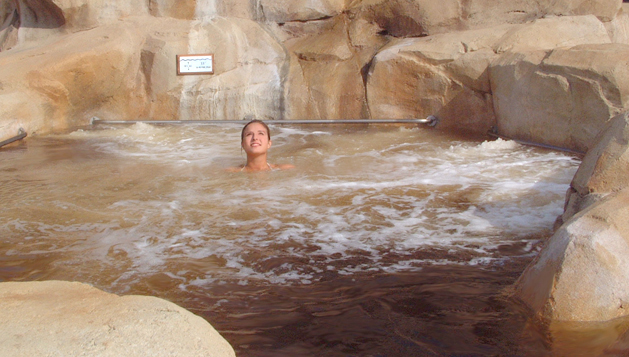 Грязелікування. Для лікувально-профілактичних цілей в Україні використовуються 6 різновидів лікувальних грязей (пілоідов):
а) мінеральні мулові грязі, які утворюються на дні солоних водойм (приморських лиманів і солоних озер), часто містять сірководень;

б) бруду прісних материкових озер з невеликою мінералізацією, що містять органічні речовини;

в) різні види торфу, що утворюється в результаті розкладання рослин;

г) сопочні бруду, які відносяться до грязям, насиченим газами, і часто містять мікроелементи;

д) бруду нафтового походження (озокерит);

е) глинисті бруду.
Рекреаційні ресурси морських узбереж
Рекреаційна цінність морських узбереж визначається якісним складом і характером поєднання курортно-рекреаційних ресурсів: кліматичних, бальнеологічних, ландшафтних, пляжів і морських узбереж (акваторій моря).
Морські узбережжя України поділяють на 8 природно-рекреаційних районів, що розрізняються за природними умовами та можливостями їх рекреаційного освоєння: 
район Одеського узбережжя; 
район Скадовського узбережжя; 
район Західного узбережжя Криму; 
Південний берег Криму; 
район південного узбережжя Керченського півострова; 
район північного узбережжя Керченського півострова; 
район Генічеського узбережжя; 
район Бердянського узбережжя - Північного Приазов'я.
Водні рекреаційні ресурси
Поділяються на ресурси річок, озер і водосховищ. На території України нараховується близько 73 тис. Річок, але більшість з них - малі річки, малопридатні або непридатні для організації туристичної діяльності.
Рекреаційні ресурси лісів
Рекреаційна придатність лісів визначається: 
їх розташуванням щодо населених пунктів;  наявністю в них інших видів рекреаційних ресурсів (наприклад річок, озер, цікавих об'єктів природи та ін.); 
 породним складом лісу; 
просторовою структурою лісів;
 заболоченностью лісових територій та ін.

Лісові ресурси дозволяють розвивати такі види туристської діяльності, як маршрутний туризм, лікувально-курортний (кліматолікування), туризм, полювання, промислово-прогулянковий та ін.
З метою охорони та раціонального використання природних рослинних ресурсів передбачається:

ліквідація лісових пожеж та їх наслідків;
ліквідація наслідків буреломів, снігопадів, вітровалів;
ліквідація негативних наслідків техногенного впливу на лісові насадження;
проведення заходів щодо виявлення запасів природних рослинних ресурсів, затрати на їх охорону і відтворення;
заходи з озеленення міст, курортних зон, населених пунктів;
створення станцій і лабораторій біологічного та хімічного захисту лісових насаджень.
Культурно-історичні ресурси та пам'ятки природи
До цього виду туристських ресурсів належать об'єкти природного та антропогенного походження: пам'ятки архітектури, культури, історії, природи, а також різні твори мистецтв, які можуть стати предметом вивчення або просто привертають іноземних туристів. Часто цей вид ресурсів називають об'єктами туристичної привабливості.

Перше місце в Україні за
 кількістю культурно-історичних 
ресурсів займає Крим.
     Особлива цінність туристських ресурсів України полягає в тому, що різні види туристських ресурсів часто зосереджені на одній території, це дозволяє комбінувати різні види туристської діяльності, розширюючи тим самим спектр туристичних можливостей даного регіону.
висновки
Туристично-рекреаційна індустрія не є наукомісткої, не є екологічно небезпечної (при її розумному розвитку) і дозволяє досить швидко отримати дохід на вкладений капітал. Тепер завданням держави є напрямок і визначення основних принципів розвитку індустрії. Є можливість залучити в цю галузь не тільки закордонний, але і внутрішній інвестиційний капітал, що може активно сприяти виходу української економіки з кризи.
Країна, підвищуючи рівень життя своїх громадян, мимоволі залучає їх подорожувати. Недарма одні із самих подорожуючих націй - це німці і японці. Однак, розвиваючи цю галузь, можна домогтися підвищення рівня добробуту населення країни. Крім того, туризм сприяє поліпшенню екологічної обстановки з країні. Адже ніхто не захоче їхати в країну, де немає нормальних умов для життя, де природа не цінується як найвище надбання держави.
Також туризм через міжкультурне порозуміння впливає на людей, роблячи їх більш терпимими один у одного. Це допомагає уникнути конфліктів і воєн. Не випадково, що країни, які проголосили політичний нейтралітет, - Швейцарія, Швеція, Австрія, Мексика, завжди були і залишаються привабливими для туристів.
В умовах мирних, стабільних двосторонніх і багатосторонніх відносин між державами міжнародний туристичний обмін значно зростає. За даними статистики, в останні два десятиліття обсяг міжнародного туризму в Європі збільшується щорічно. Це результат нової політичної обстановки, що склалася на Європейському континенті в другій половині нинішнього сторіччя.
І Україна як країна, що бажає увійти до Європейського Співтовариства, повинна слідувати тенденціям, що рухаються в цьому суспільстві. Це може послужити непоганим рушійним фактором для прискорення процесу об'єднання Європи і розвитку України як її складової невід'ємної частини.
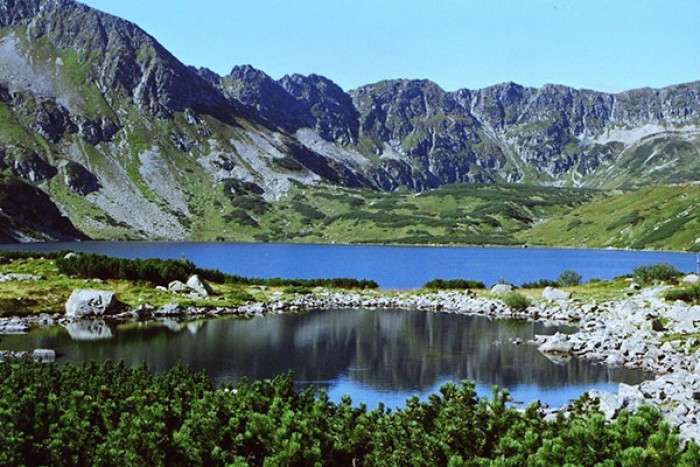 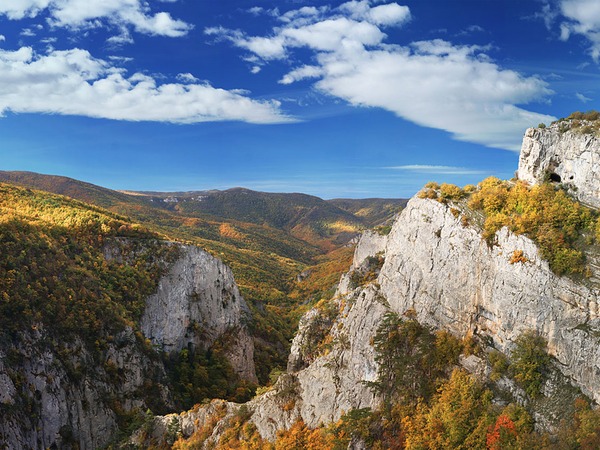 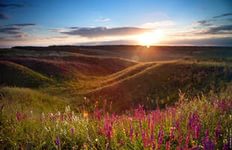 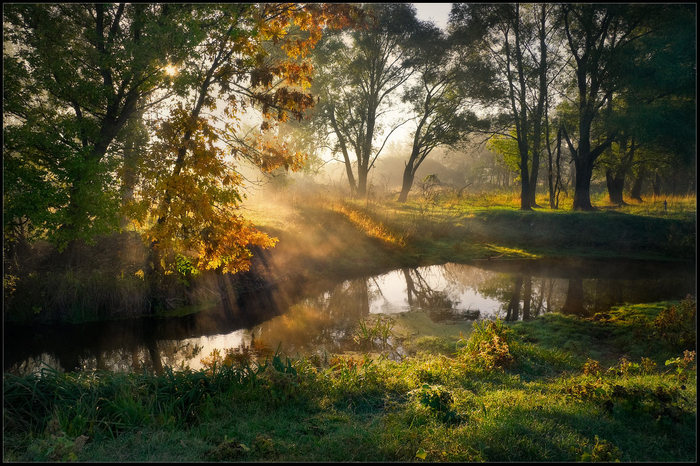 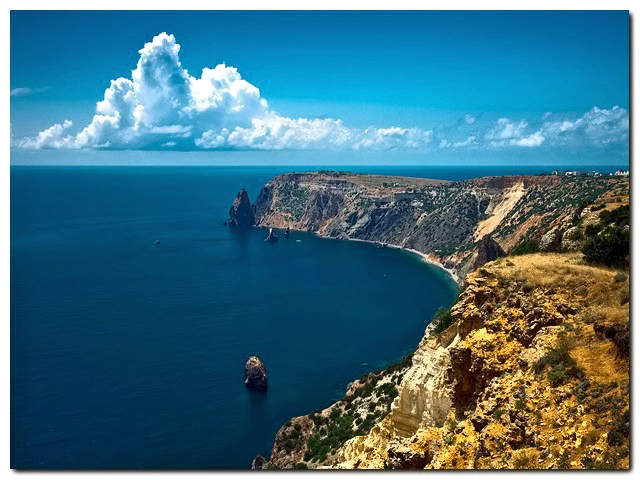 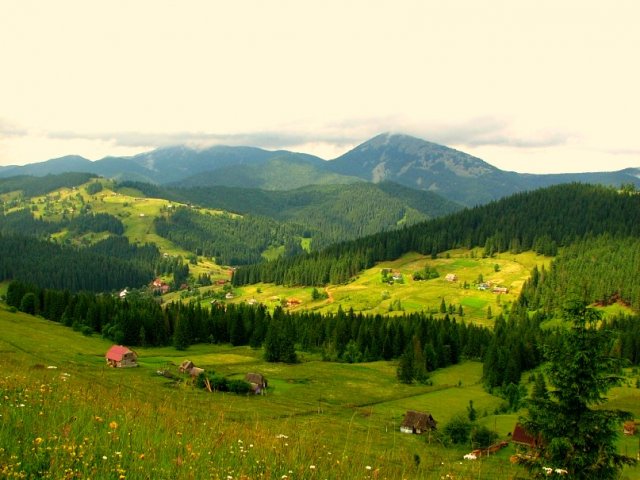 Список використаної літератури:
1. “Про заходи щодо розвитку санаторно-курортної діяльності в Автономній Республіці Крим” УКАЗ ПРЕЗИДЕНТА УКРАЇНИ2. “Про оподаткування податком на додану вартість послуг з туризму”. Державна податкова адміністрація , Лист № 5628/10/16-1101 від 14.05.983. Галушкина Т.П. Харичков С.К. Экологический менеджмент в Украине Од. 19984. Герасименко В.Г. Основы туристского бизнеса Од. 19965. Стратегический план действий по оздоровлению и защите Черного моря /материалы конференции, Стамбул, Турция, 30-31 октября 1996 г./